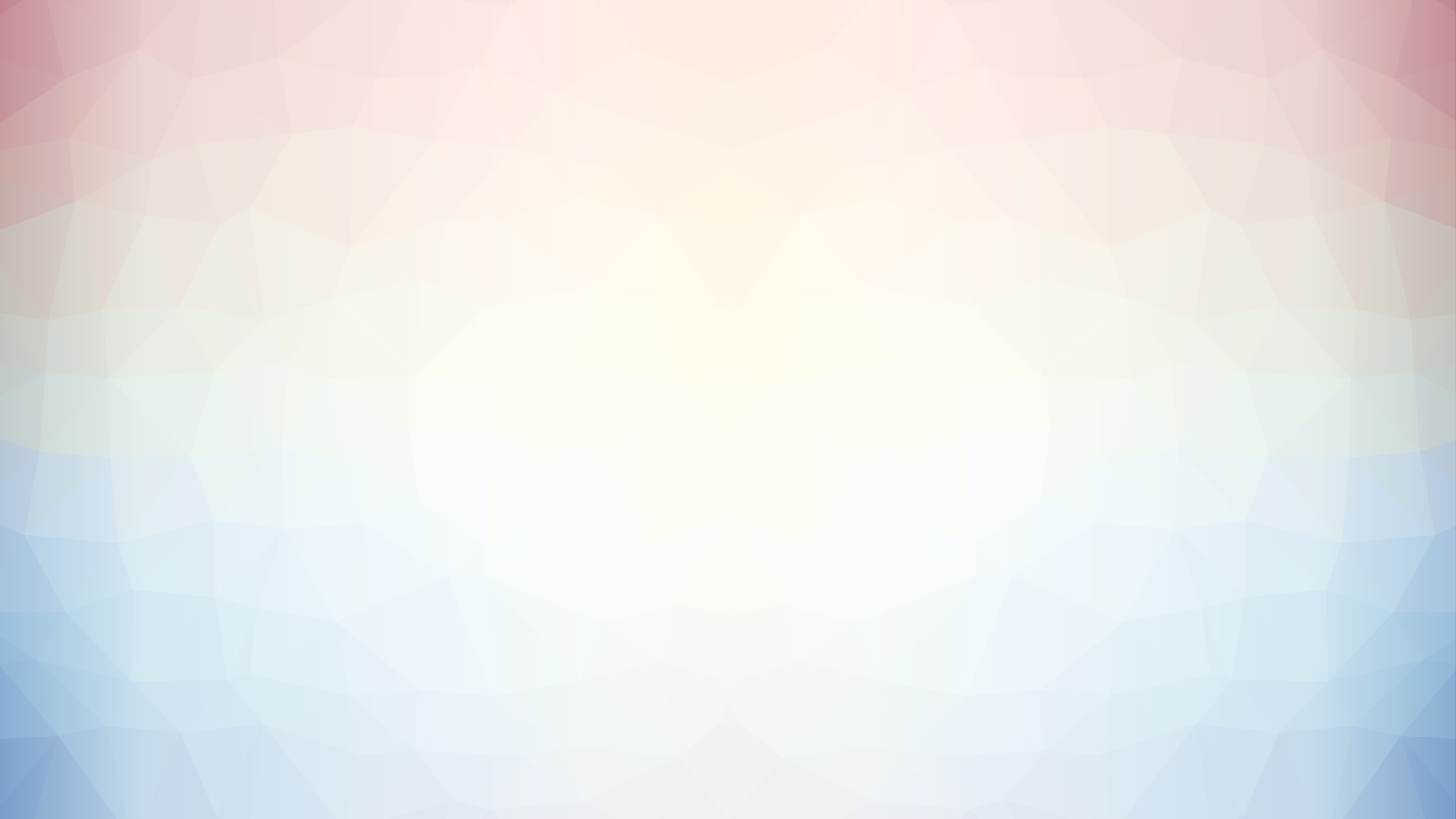 ПРОГРАММА
«Инклюзивная мастерская по шитью и рукоделию для детей-инвалидов в том числе с ментальными нарушениями и детей из семей социального риска «Волшебный сундучок»
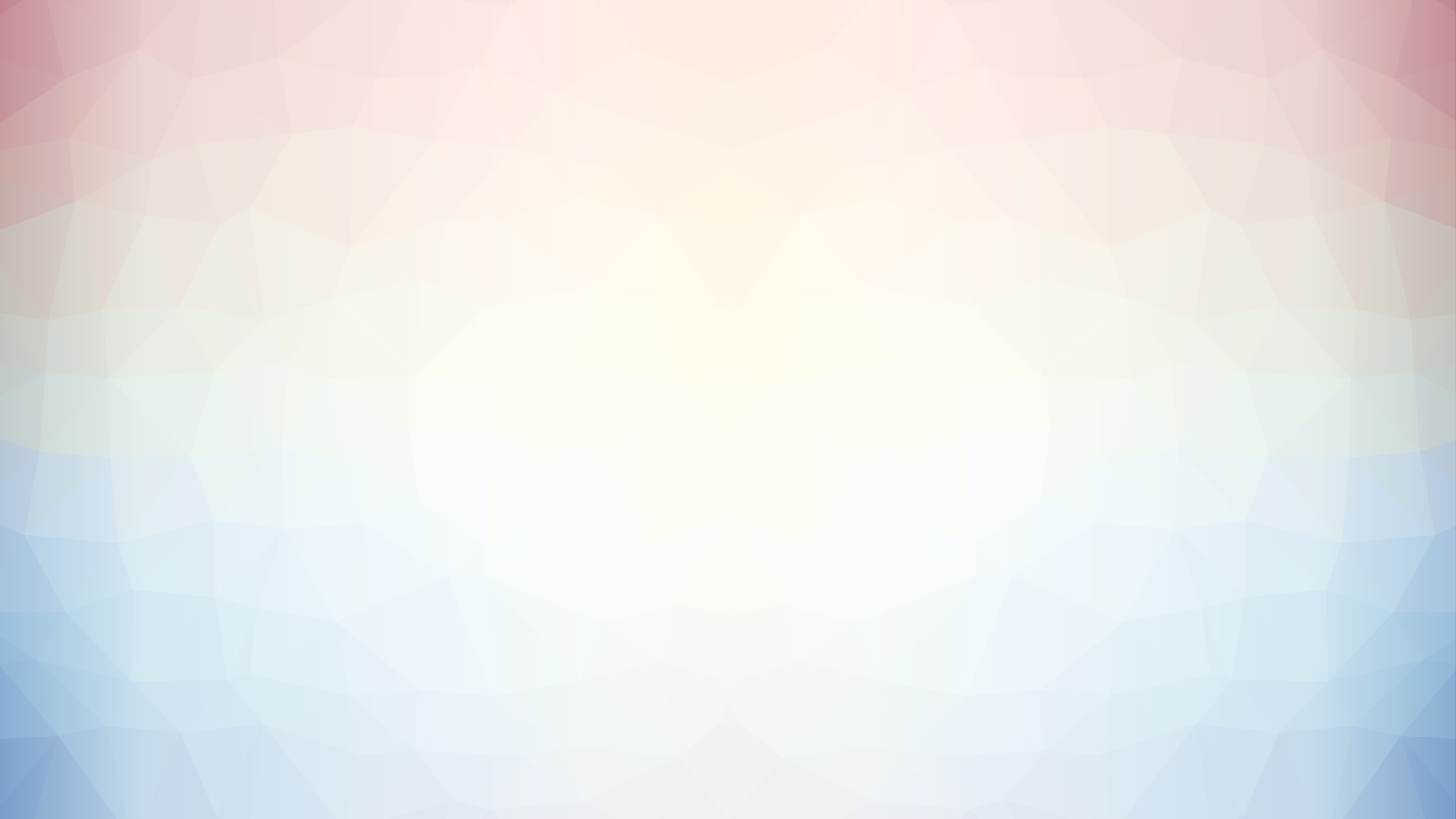 Рукоделие - одно из самых древних и наиболее распространенных видов декоративно-прикладного искусства, является важным средством всестороннего развития ребенка, развития творческого потенциала детей. В процессе занятия художественным трудом формируются все психические процессы, развиваются художественно творческие способности и положительно – эмоциональное восприятие окружающего мира. Занятия рукоделием позволяют детям проявить индивидуальность и получить результат своего художественного творчества, совершенствуют навыки планирования предстоящей работы и самоанализа результатов деятельности. У детей формируются навыки обращения с инструментами, необходимые для развития бытовых умений. 

Развитие мелкой моторики рук, 
согласованные движения пальцев 
рук – это один из способов развития 
когнитивных функций ребенка, в том 
числе ребенка с ментальными нарушениями.
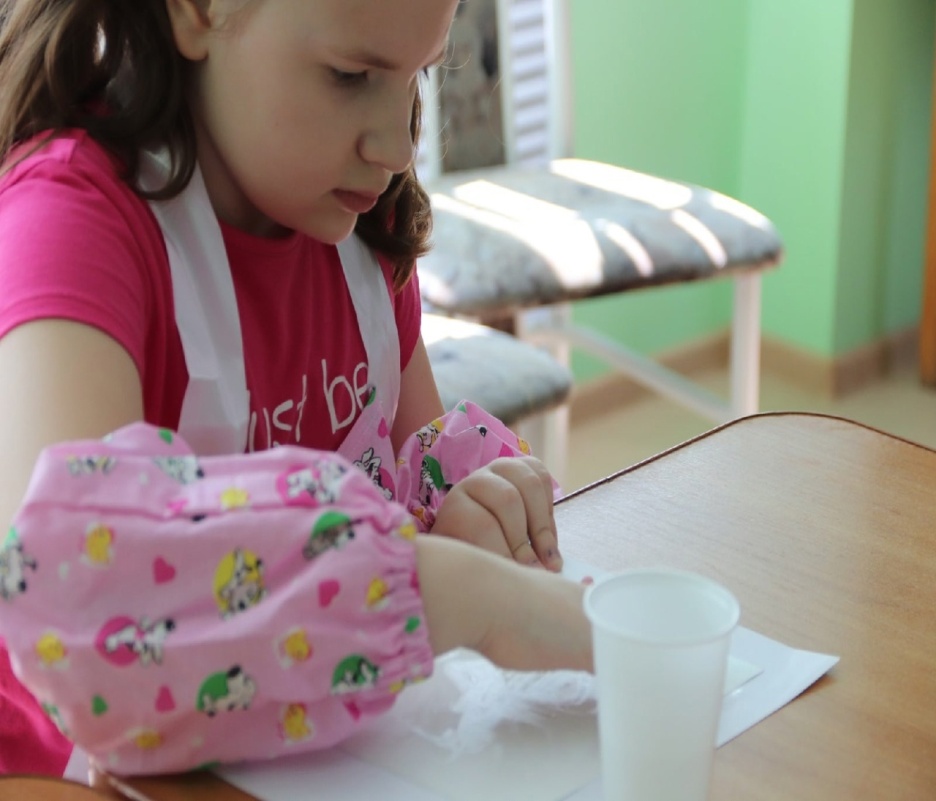 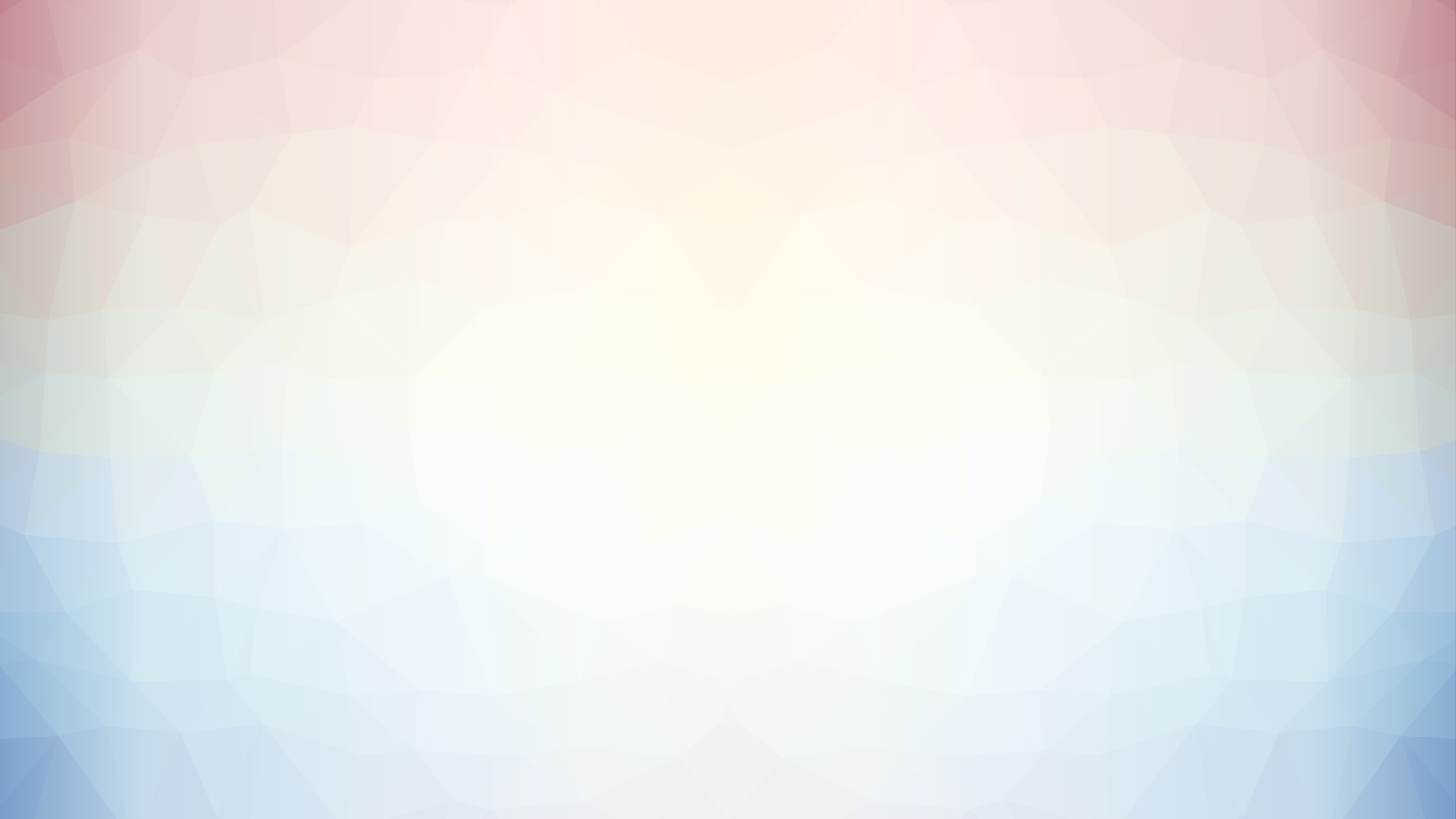 Актуальность и целесообразность программы  в том, что занятия по шитью и рукоделию способствуют трудовому, эстетическому воспитанию ребенка, развивают личностных качеств ребенка,  способствует развитию сенсомоторики – согласованности в работе глаз и руки, совершенствованию координации движений, гибкости, точности в выполнении действий, развитию мускулатуры и мелкой моторики рук. Занятия  по шитью и рукоделию, может быть востребованы, в дальнейшем, как профессиональное ориентирование.
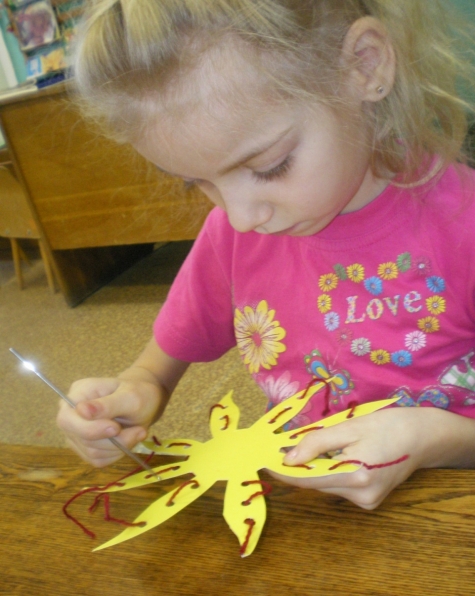 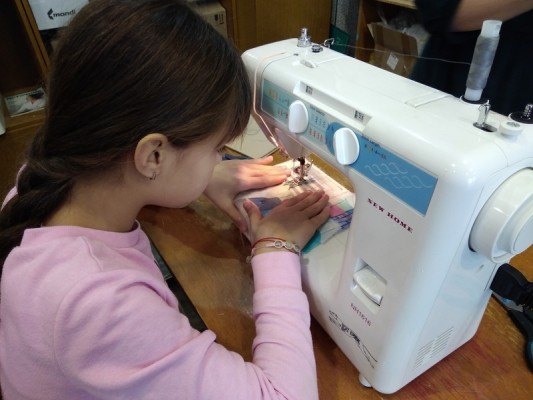 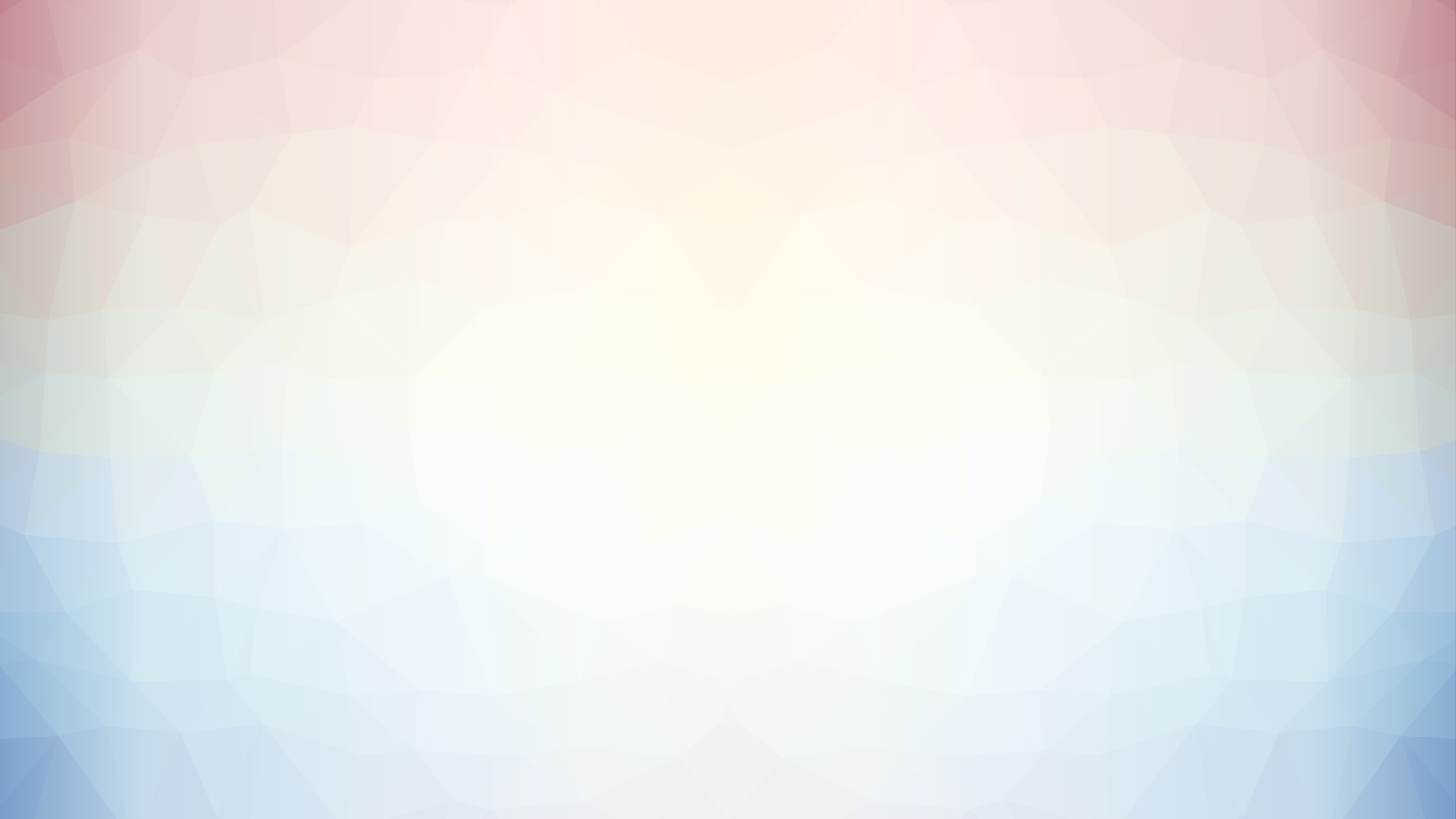 Цель программы – создание условий для развития личности ребенка, способной к творческой самореализации через ознакомление детей с декоративно-прикладным искусством – шитьем, вязанием и вышиванием
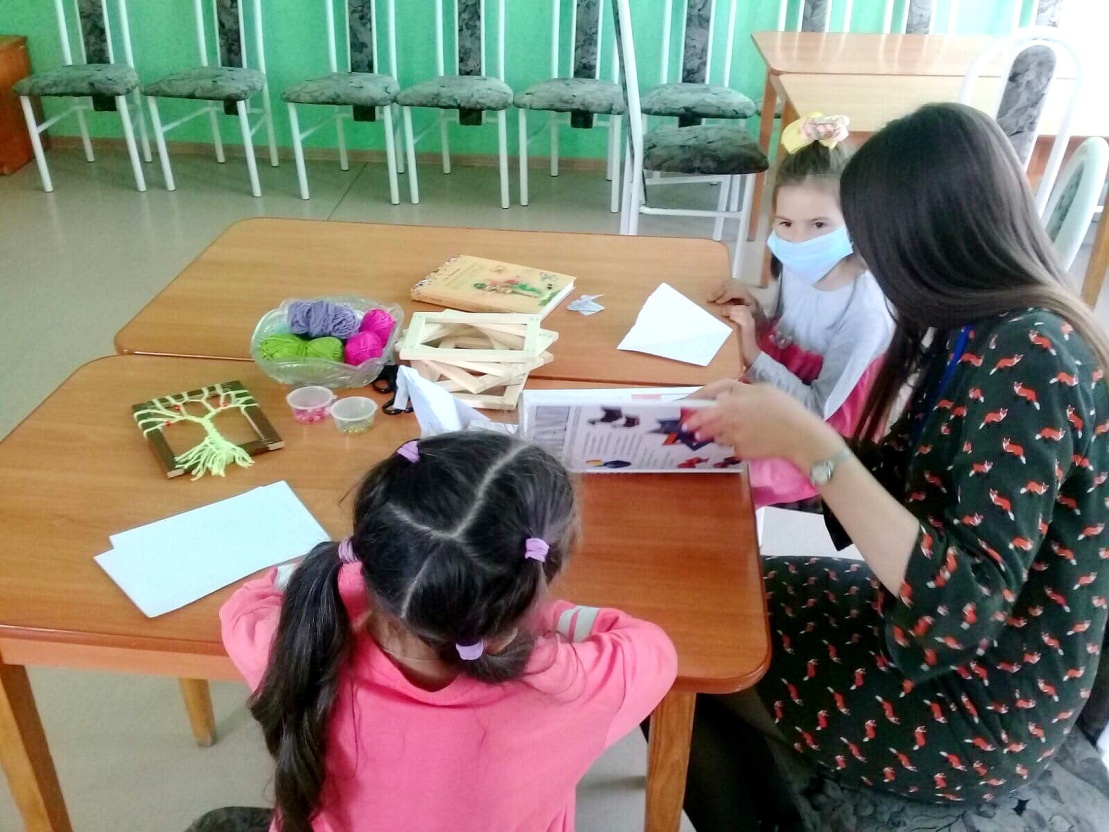 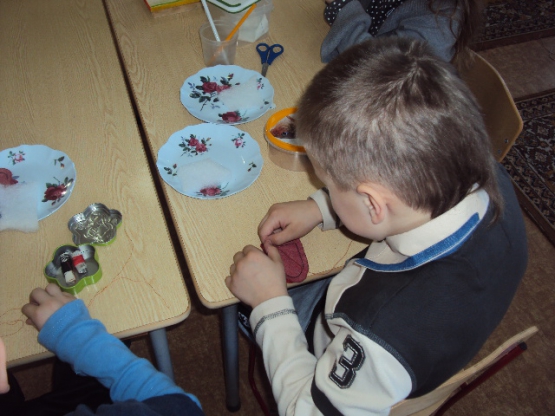 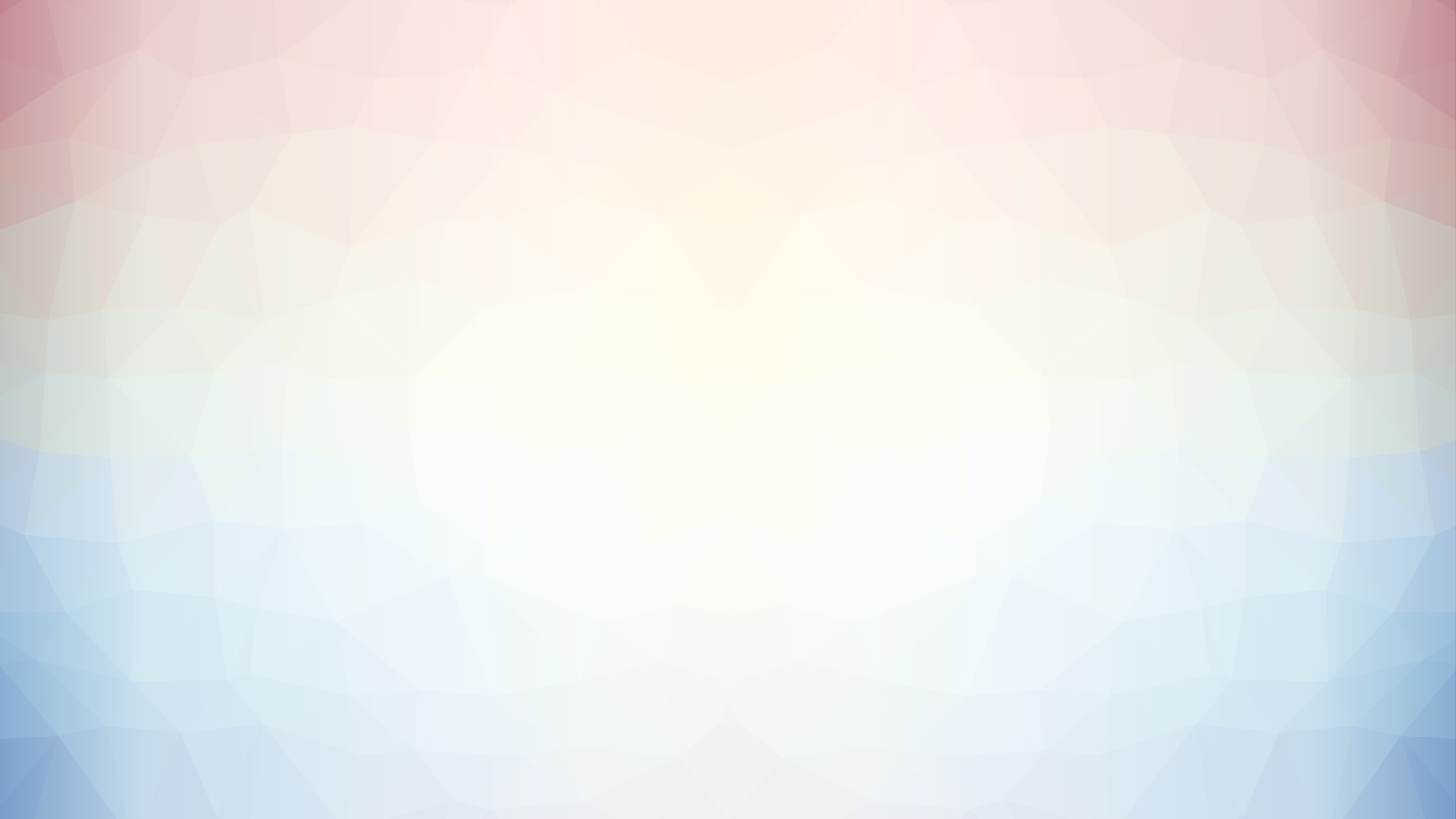 Задачи программы:
Сформировать у детей обширное представление о рукоделии, декоративно прикладном искусстве. Обучить различным видам рукоделия на основе полученных знаний;

 Развивать творческие способности детей посредством изготовления изделий практического характера своими руками;

 Воспитывать бережливость к материалам, оборудованию, трудолюбие, усидчивость, ответственность, аккуратность в процессе выполнения работы, взаимопомощь и умение доводить начатое дело до конца;

 Укреплять детско-родительские отношения посредством проведения совместных занятий;

 Развивать коммуникативные навыки;

 Прививать навыки  самостоятельности в быту.
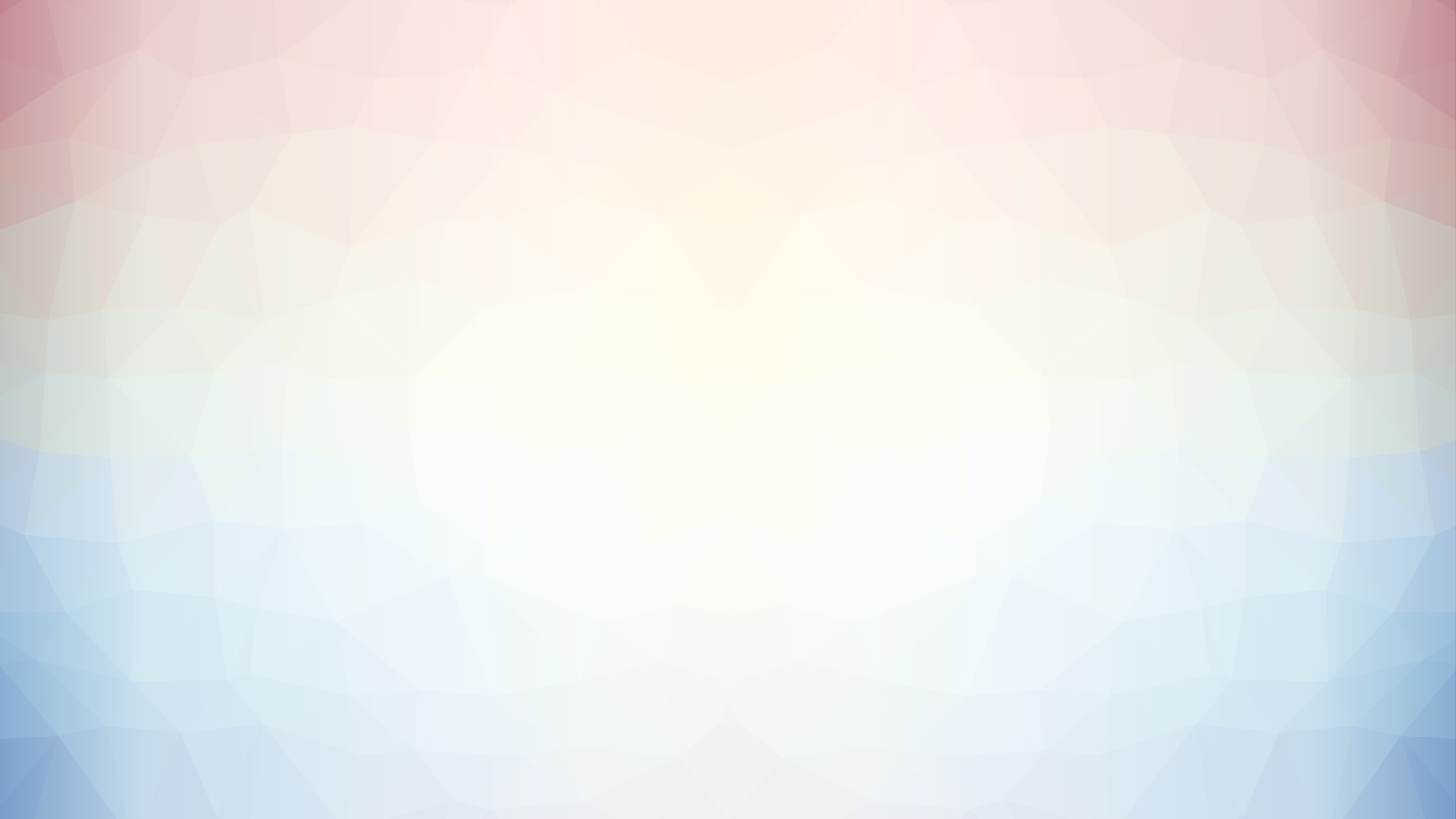 Принципы, 
на которых базируется программа:
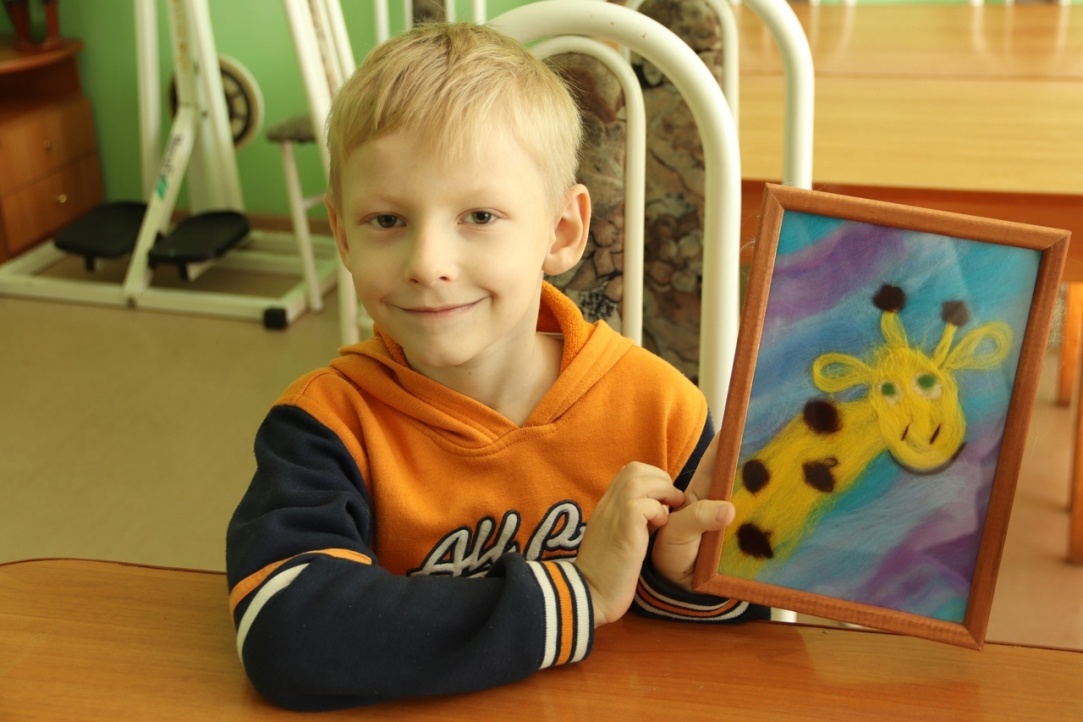 Доступность;
Последовательность и постепенность;
 дифференцированность; 
сотрудничество; 
практическая направленность;
 креативность; 
результативность.
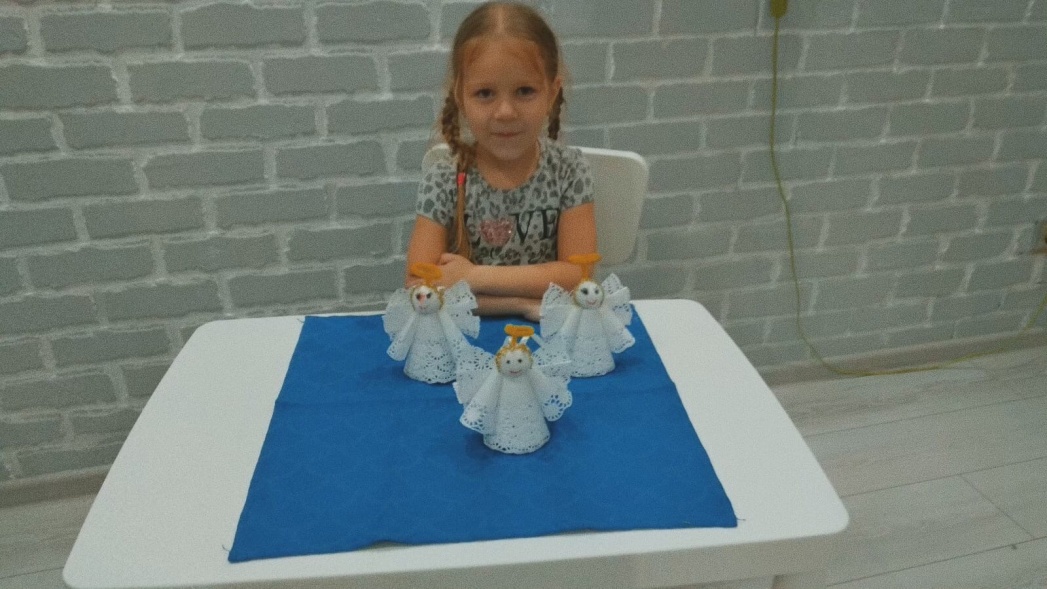 Формы работы: 
 практические занятия, 
 занятия - игра, занятия - праздник,
 занятие-путешествие, экскурсия,
 мастерская с участием волонтеров «серебряного возраста»
выставка.
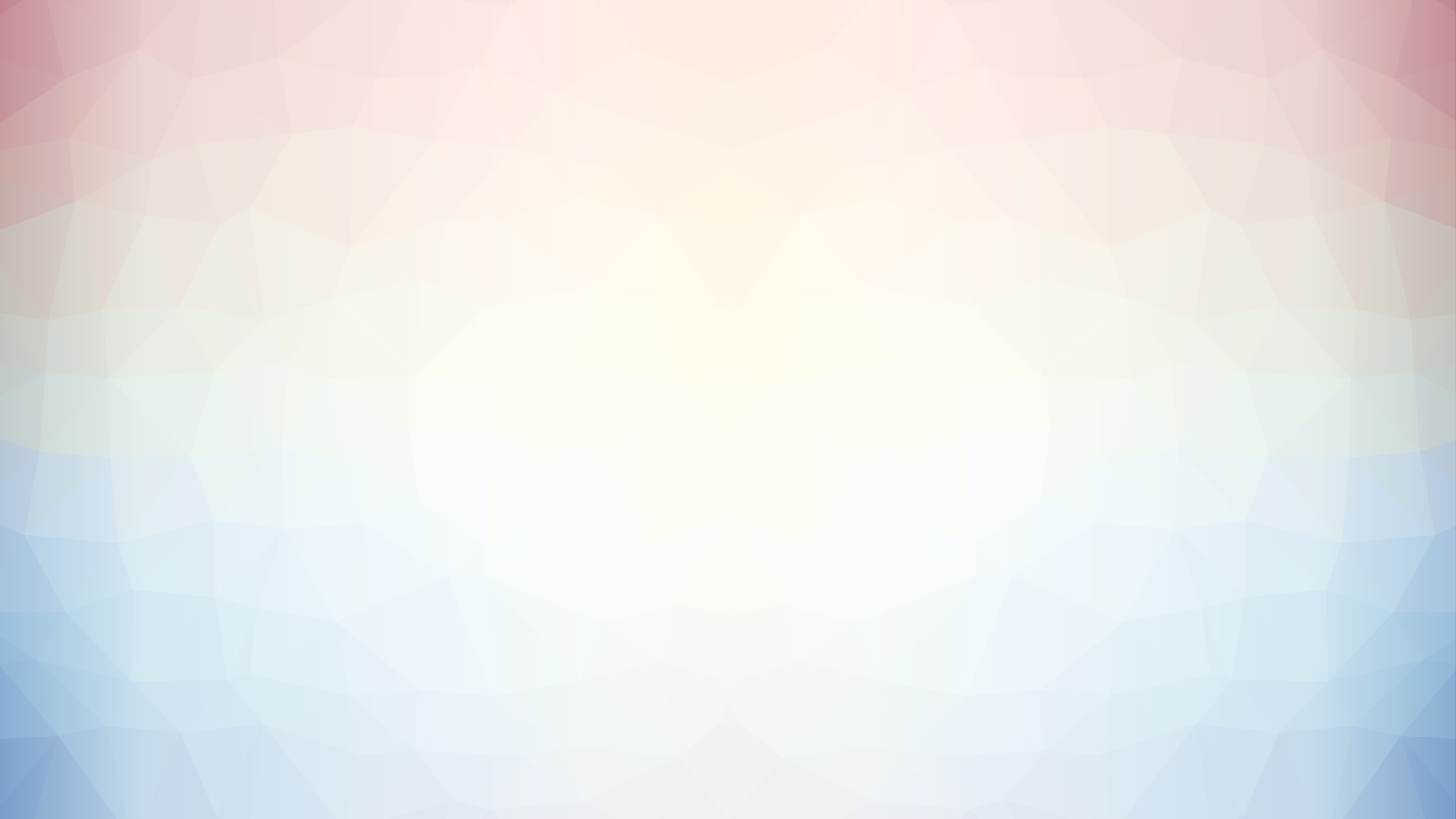 Целевая группа участников:

 дети –инвалиды, в том числе с ментальными нарушениями в возрасте от 7 до 18 лет;

 дети из семей социального риска в возрасте от 5 до 18 лет;

 родители, законные представителя детей;
Периодичность работы мастерской: 

занятия проходят 2 раза в неделю во второй половине дня. 
длительность занятий не превышает 120 мин. 

Задача каждого занятия – освоение нового технологического приема или совершенствования ранее изученных приемов.
 
Дети могут изготавливать изделия, повторяя образец, внося в него частичные изменения или реализуя собственный замысел. В начале каждого занятия рекомендуется проводить пальчиковую гимнастику, в ходе занятия для расслабления мыщц, снятия напряжения – физкультминутку, гимнастику для глаз. 
.
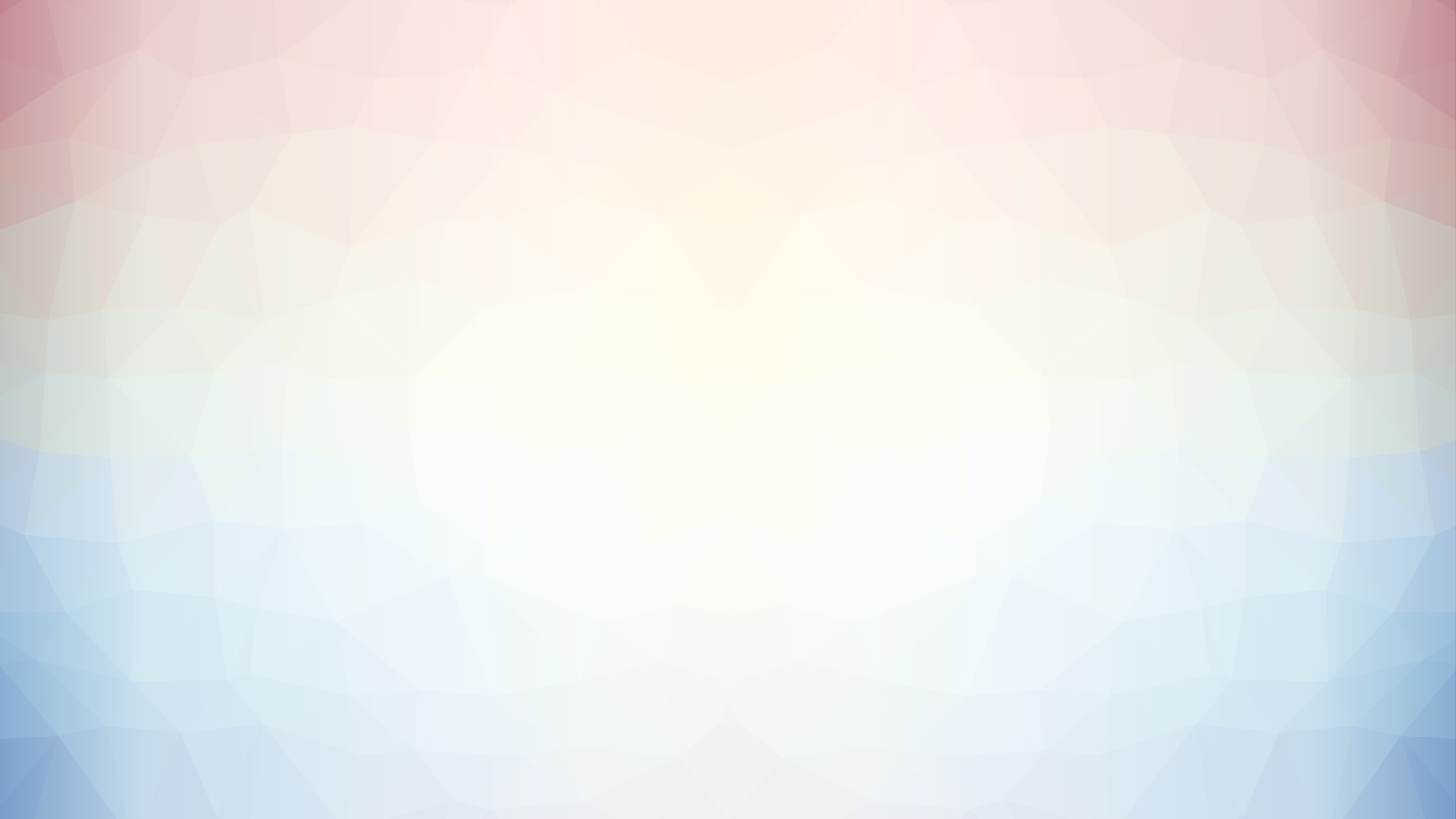 Программа мастерской «Волшебный сундучок» включает в себя:
изучение основы композиции, цветоведения, дизайна и художественного оформления изделий;

изучение простейших способов шитья: 
вдевание нитки в иголку и завязывание нитки в  
узелок, пришивание пуговицы;

изучение и практическое освоение технологий 
выполнения швов «тамбурный шов», «иголка 
вперед», «обметочный шов», «петельный шов»;

изучение и практическое освоение технологий изготовления мягких игрушек и поделок из фетра и ткани: изготовление шаблона, перевод рисунка на ткань по шаблону, выкраивания ткани по контуру пришивание частей друг к другу, выполнение мелких деталей, украшение из бисера и бус;

изучение и практическое освоение технологий вышивания на пяльцах;

умение правильно держать крючок и спицы в руках и набирать несколько накидных  петель, а также создавать несложное вязаное  изделие;
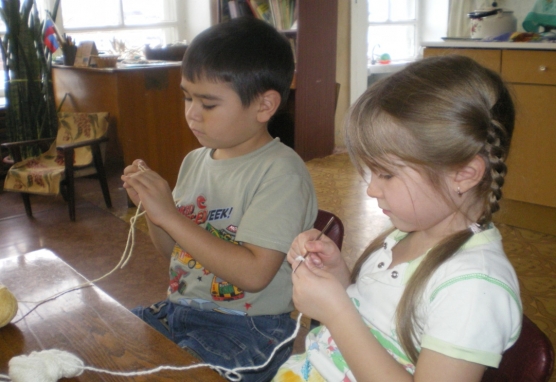 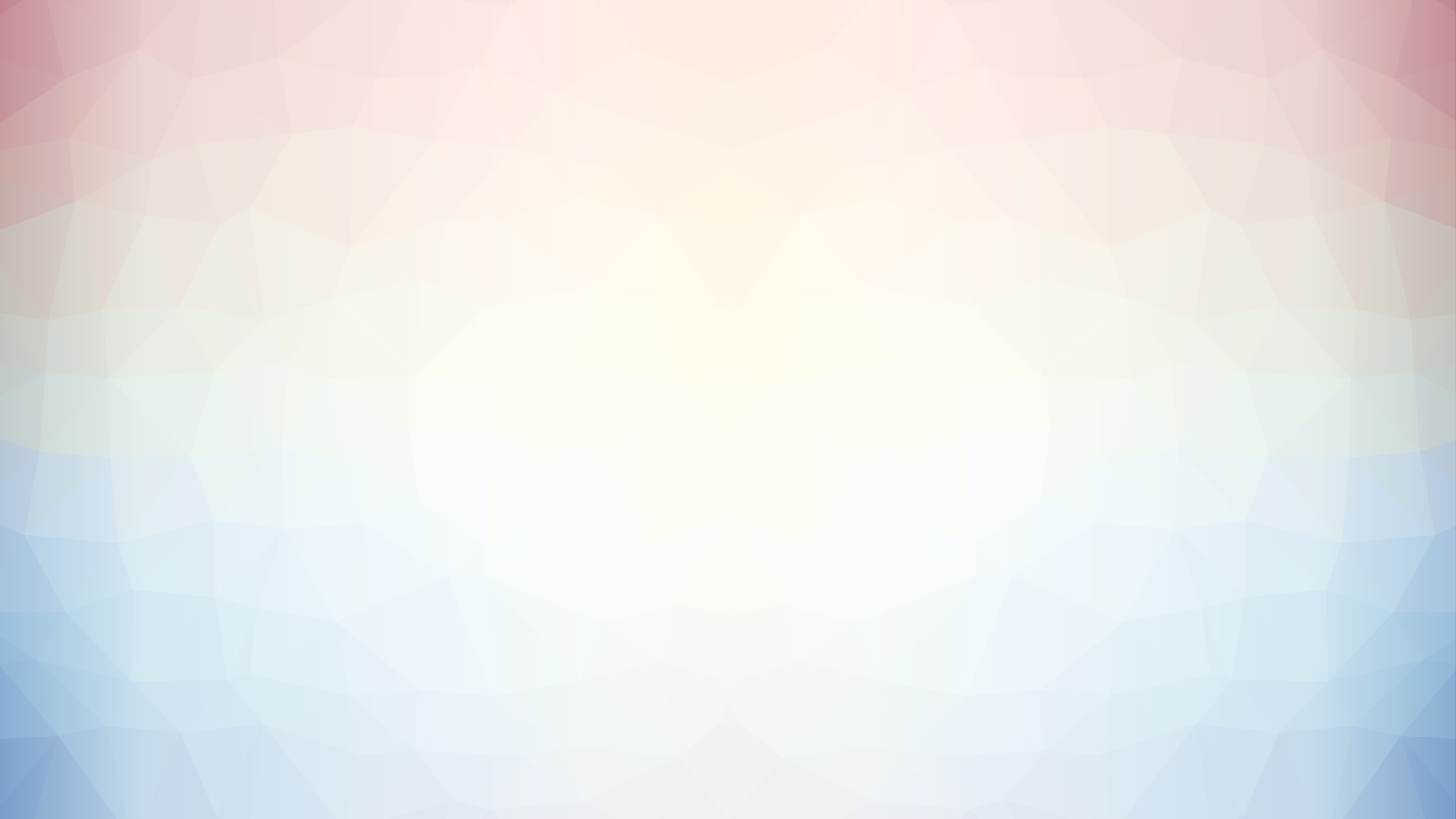 освоение специальных трудовых умений и способов самоконтроля для работы с тканями, нитками и простейшими инструментами (ножницами и иголкой);  

 расширение словаря детей (нитки мулине, шерсть, пяльцы, цветовая гамма и др.), 

закрепление название цветов и оттенков; 

умение оценить качество изделия;

умение организовать труд и самостоятельную работу;

приобретение навыков работы с лоскутом, 
бисером и бисером.
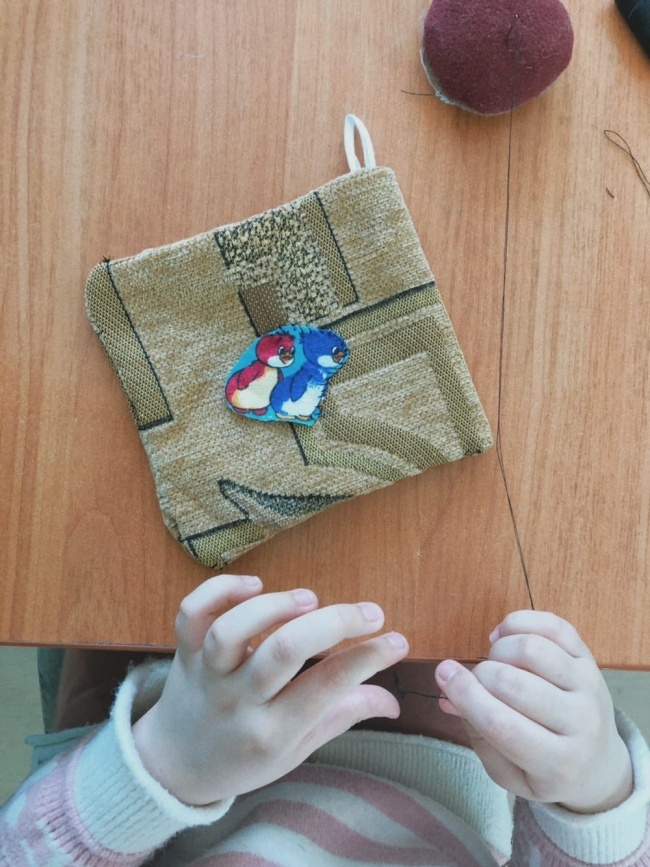 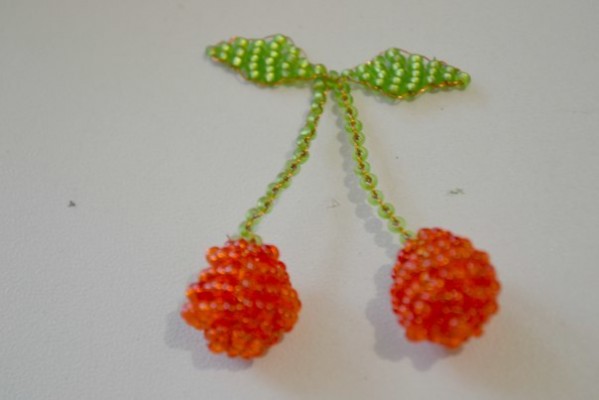 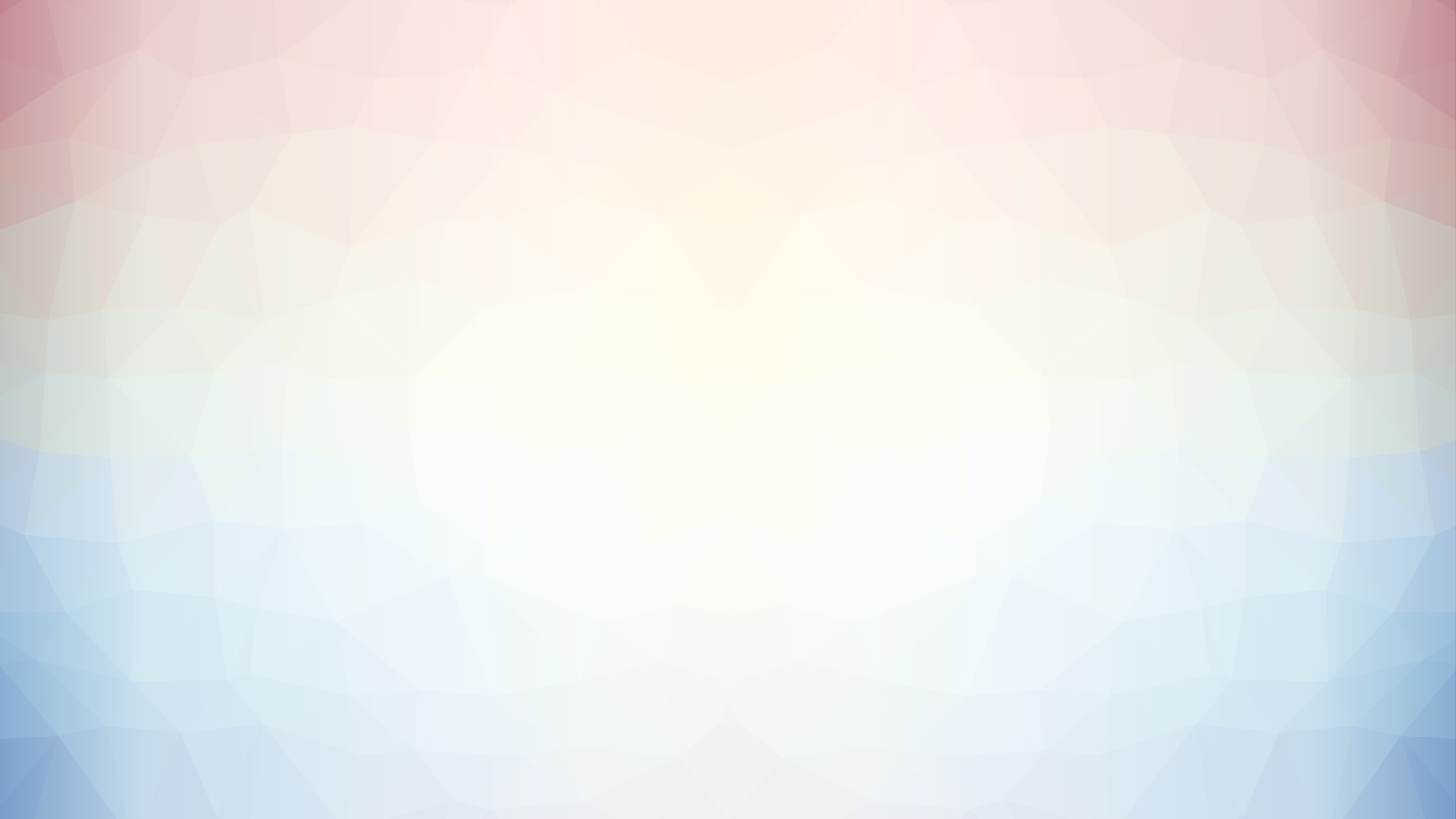 Мастерская по шитью и рукоделию «Волшебный сундучок» 
уникальна тем, что:

В инклюзивной мастерской дети-инвалиды, в том числе с ментальными особенностями не только выражают себя в творчестве. Они учатся работать в команде, преодолевать себя и становиться частью чего-то большего. 
Приобретение навыка самообслуживания, такого как: пришить пуговицу, заштопать порванную вещь, декорировать вещь.
Работа с приспособлениями (иглы для шитья, вязальные спицы, крючок, ножницы)для шитья и вязания позволяет избавляться от страха перед опасными предметами, используемыми в быту.
Работа с различными видами  ткани улучшает тактильные ощущения, развивает фантазию (где использовать , для чего использовать)
Шитьё и вязание это знакомство с ремёслами для выбора дальнейшей деятельности
При шитье и вязании важна последовательность действий, что улучшает логической мышление.
При раскрое используются подсчёты, формулы, геометрические фигуры ,приспособления; линейки, лекала) всё это способствует улучшению математических способностей.
Стремление к достижению результата способствует улучшению усидчивости и терпеливости.